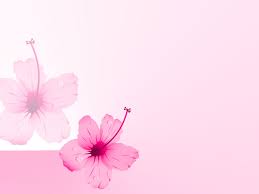 স্বাগতম
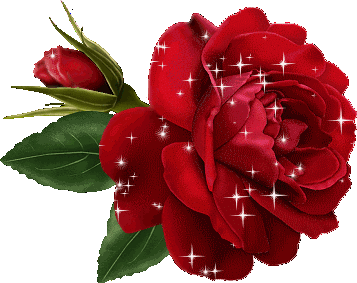 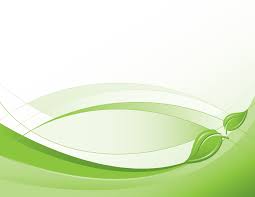 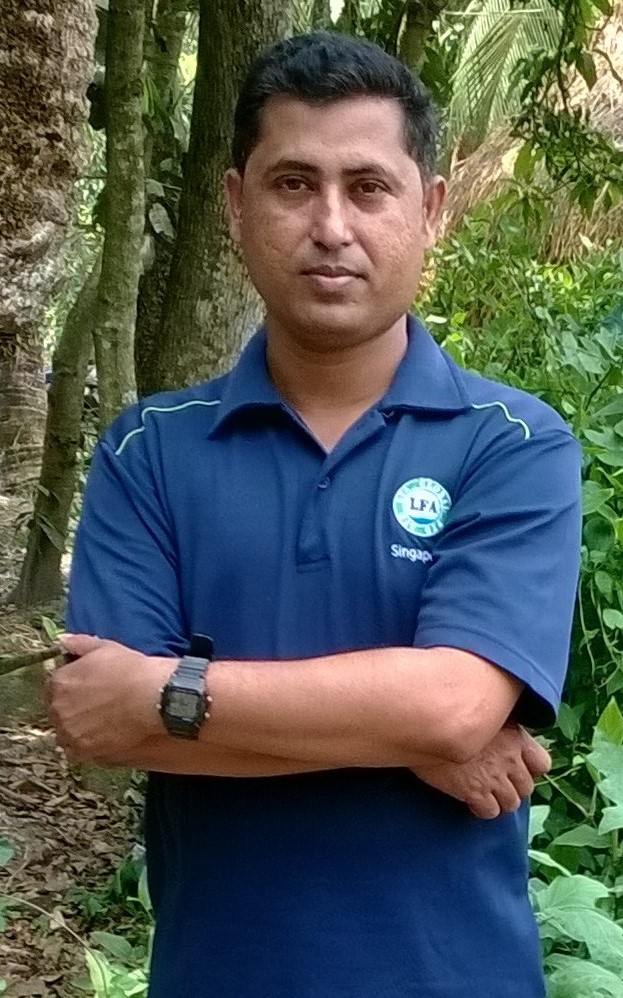 শিক্ষক পরিচিতি
মোহাম্মদ নজরুল ইসলাম
সহকারী শিক্ষক
রহমানিয়া দাখিল মাদ্রাসা
সদর নোয়াখালী
মোবাইল নম্বর -018165139333
ইমেইল 
islamnazrul5032@gmail.com
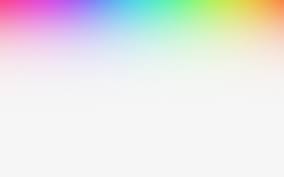 পরিচিতি
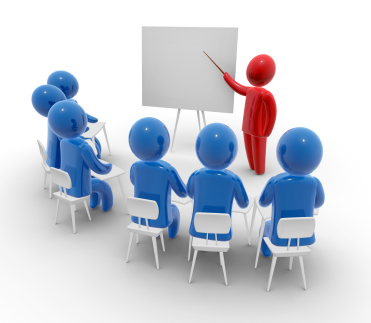 শ্রেনিঃ নবম
বিষয়ঃ শারীরিক শিক্ষা 
অধ্যায়ঃ ৬ষ্ঠ
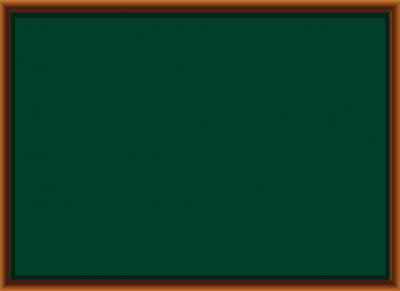 পুরুষ লোকটি সুস্থ না অসুস্থ?
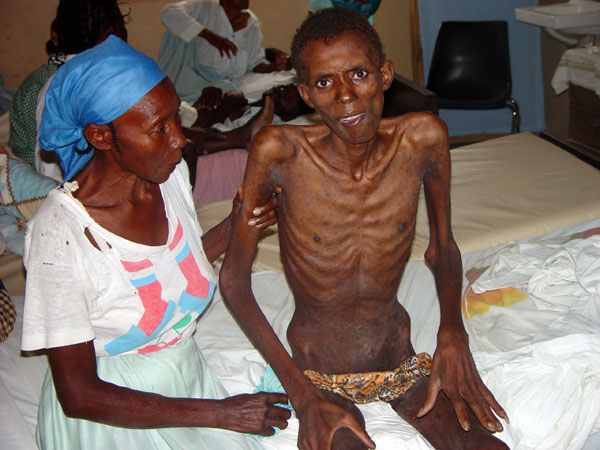 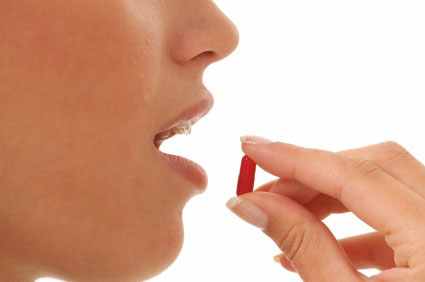 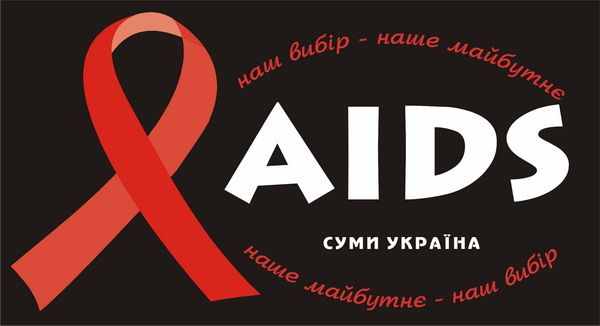 অসুস্থ হলে আমরা কি খাই
কোন সংক্রামক রোগ
যার চিকিৎসা এখনও
আবিষ্কার হয় নাই।
নিচের ছবি দেখ
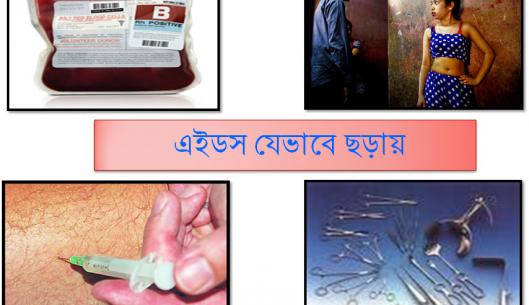 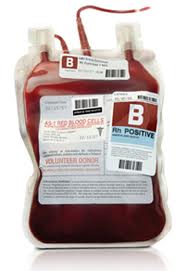 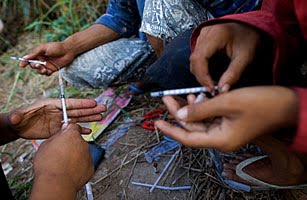 রক্তের ব্যাগ
অপরিশোধিত যন্ত্রপাতি
সিরিঞ্জ
নীচের ছবি দেখ
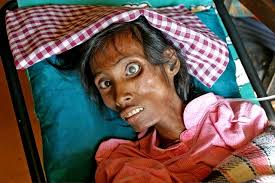 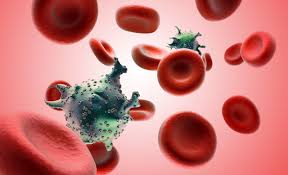 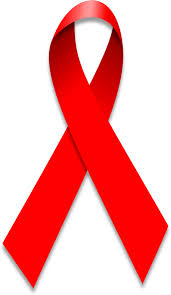 এইডস আক্রান্ত ব্যাক্তি
রক্তে রেট্রো ভাইরাস
এইডস লগো
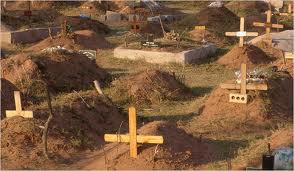 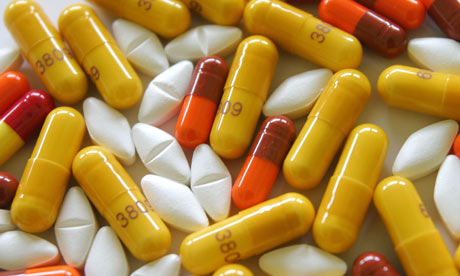 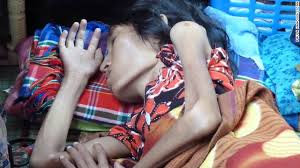 প্রতিষেধক নেই
শেষ পরিনতি
এইডস আক্রান্ত
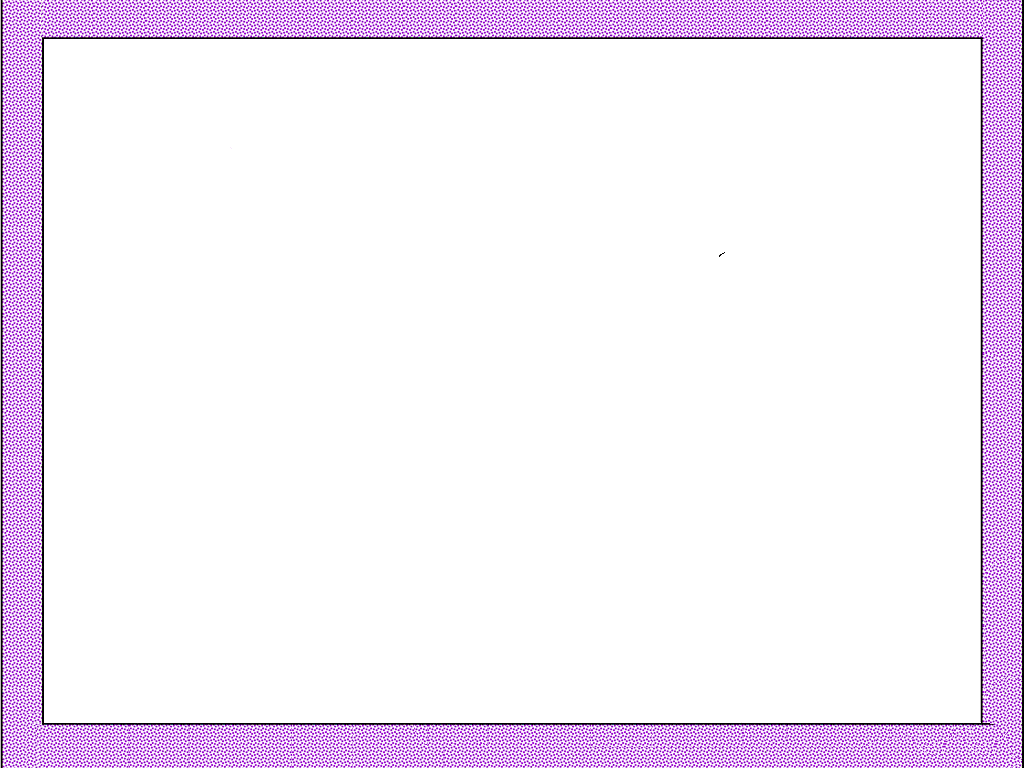 পাঠ শিরোনাম
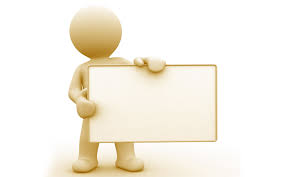 এইডস
এইডস
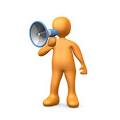 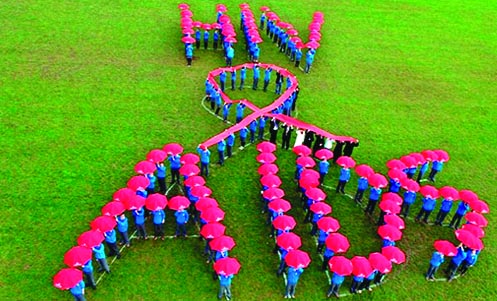 এই পাঠ শেষে শিক্ষার্থীরা--
১) এইডস কী বলতে পারবে।
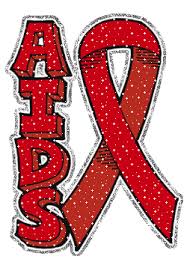 ২) এইডসের লক্ষণ চিহ্নিত করতে পারবে।
৩) এইডসের কারন ব্যাখ্যা করতে পারবে।
৪) এইডসের প্রতিকার সম্পর্কে ব্যাখ্যা করতে পারবে।
HIV ও AIDS কি ?
AIDS (এইডস) হচ্ছে
A =I  =D =S =
Acqired এ্যাকোয়ার্ড (অর্জিত )
Immune ইমিউন ( রোগ প্রতিরোধ ক্ষমতা)
Deficiency ডিফিয়েশন (হ্রাস)
Sydromeসিনডোম (অবস্থা)
AIDS(এইডস) : বিশেষ কারণে রোগ প্রতিরোধ ক্ষমতা কমে যাওয়ার অবস্থাকে AIDS বলে।
আফ্রিকায় সর্ব প্রথম বানরের মধ্যে রেট্রো ভাইরাস সনাক্ত করা হয়।
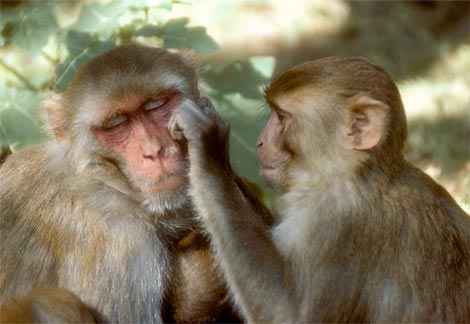 ১৯৮১ সালে আমেরিকায় মানব দেহে সর্বপ্রথম HIV পাওয়া যায়। HIV এর সর্বশেষ পর্যায় হলো AIDS।
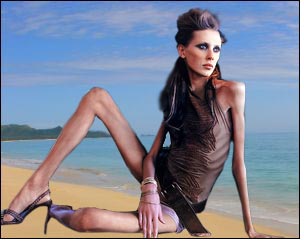 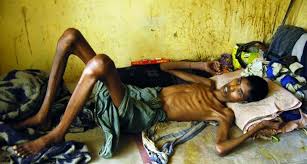 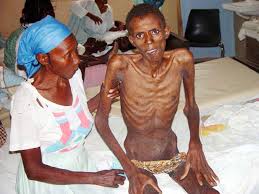 এইডস আক্রান্ত রোগী
নিচের ছবি দেখ
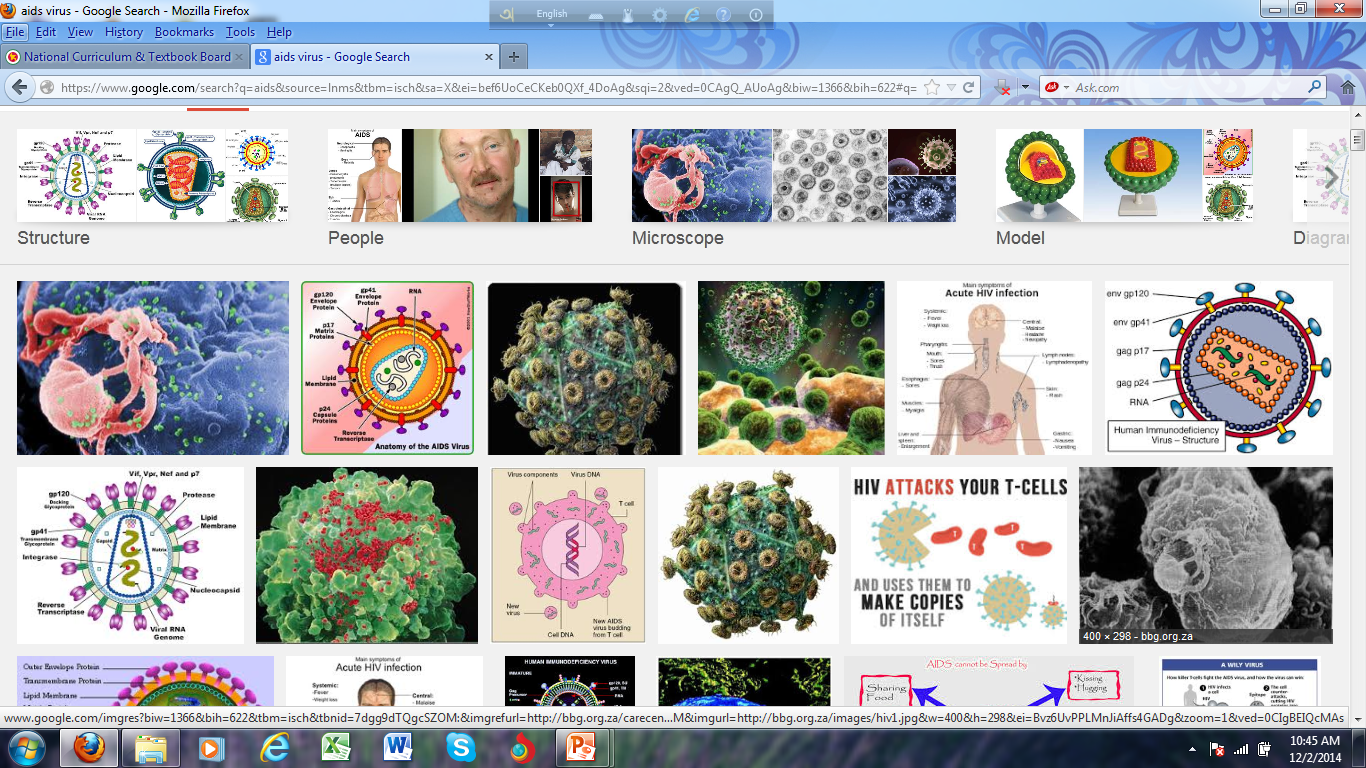 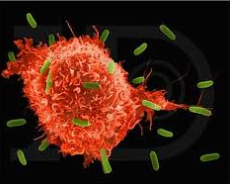 রেট্রো ভাইরাস
নিচের ভিডিও টি দেখ
HUMAN
IMMUNODEFICIENCY
VIRUS
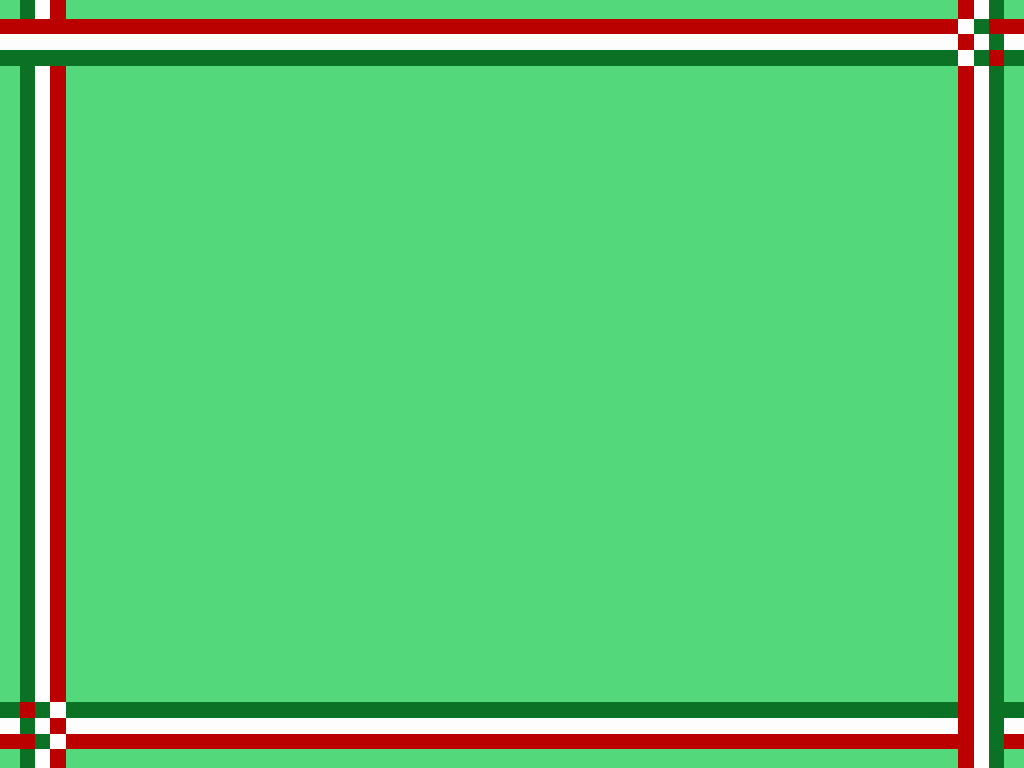 v
শুক্রানু
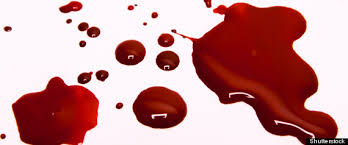 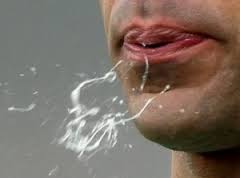 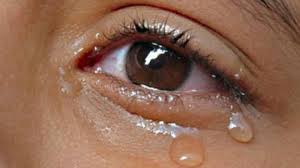 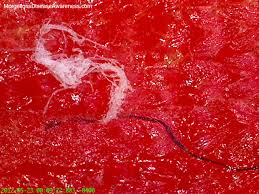 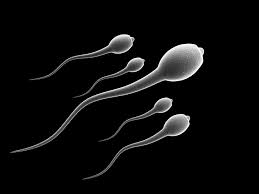 v
যৌন রস
v
মানব দেহে HIVঅবস্থান
লালা
চোখের
v
পানি
রক্তে
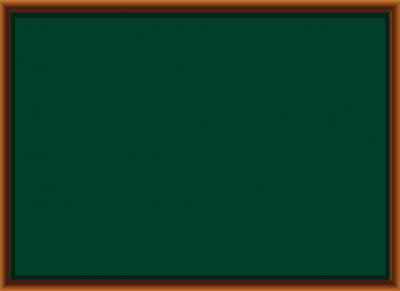 এইডসের লক্ষণ
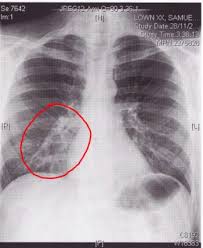 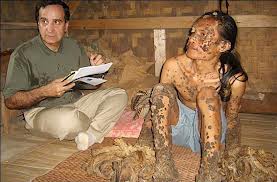 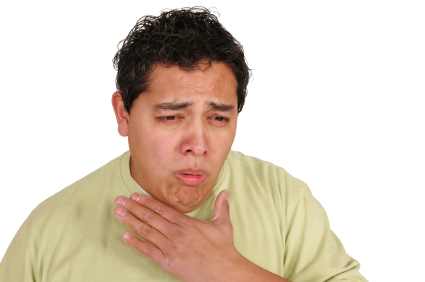 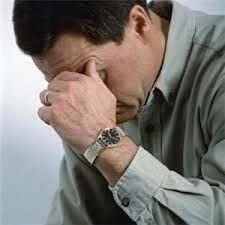 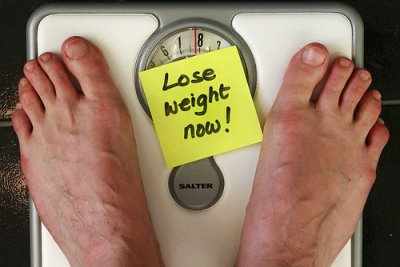 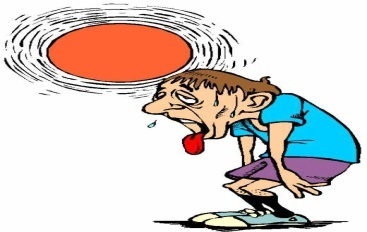 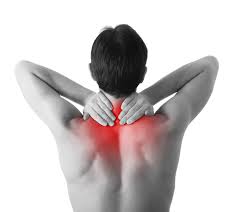 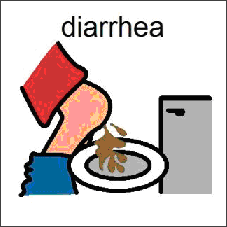 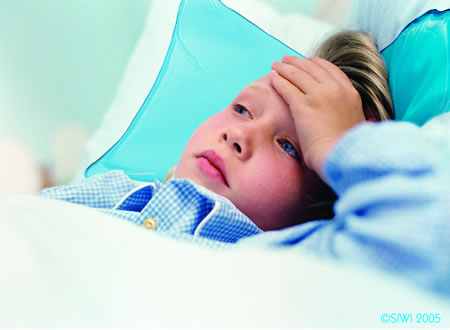 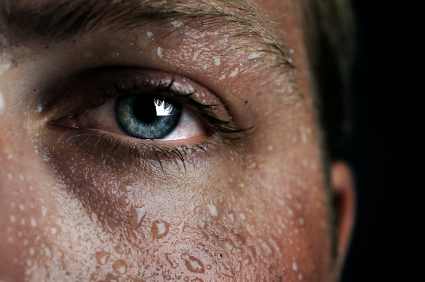 শরীরের বিভন্ন স্থানে ছত্রাক
দীর্ঘ দিন ধরে শুকনো কাশি
ঘন ঘন জ্বর হওয়া
অবসাদ গ্রস্থ হওয়া
দুঃচিন্তা গ্রস্থ হওয়া
ওজন কমে 
যাওয়া
অতিরিক্ত ঘাম হয়া
ঘন ঘন ডায়রিয়া
শ্বাসতন্ত্র সংক্রামক
ঘাড় বা বাহুতে ব্যাথা
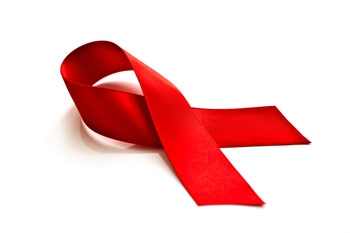 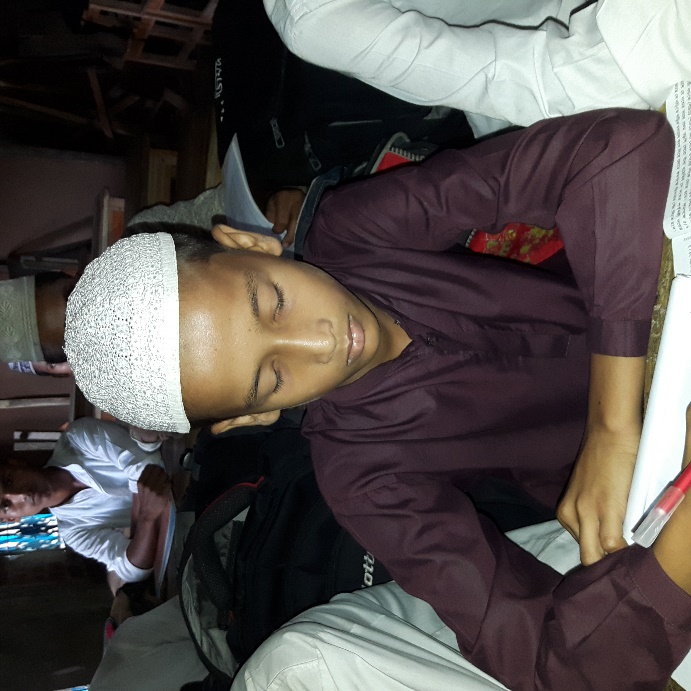 একক কাজ
এইডস এর লক্ষন গুলো  লিখ
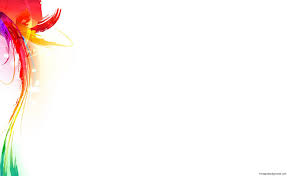 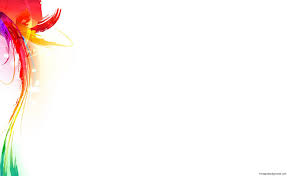 এইডস কী ভাবে ছড়ায়?
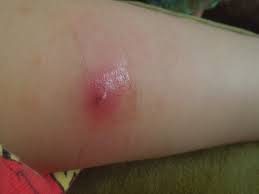 আক্রান্ত ব্যক্তির
 ক্ষত বা ফোঁড়ার সাথে 
সুস্থ ব্যক্তির
ক্ষত বা ফোঁড়ার সংস্পর্শ হলে।
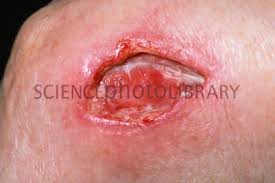 অন্যের ব্যবহৃত  চিরিঞ্জ  এর মাধ্যমে।
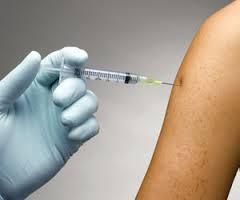 অপারেশনের যন্ত্রপাতি 
জিবাণুমুক্ত  না করে ব্যবহার।
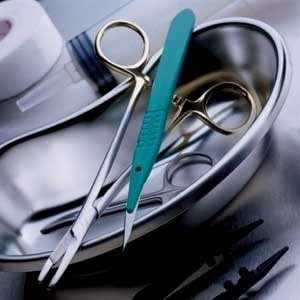 আক্রান্ত মায়ের  গর্ভে সন্তান  জন্ম নিলে।
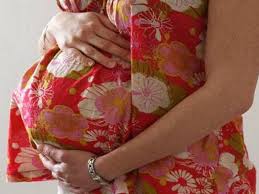 আক্রান্ত মায়ের বুকের দুধ  গ্রহনের মাধ্যমে।
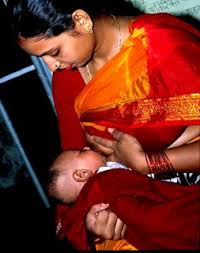 আক্রান্ত ব্যক্তির ব্যবহৃত যন্ত্র দিয়ে
 খৎনা বা  নাক-কান ফোঁড়ানো।
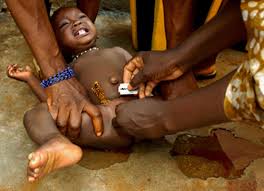 আক্রান্ত ব্যক্তির
 অঙ্গ প্রতিস্থাপনের মাধ্যমে।
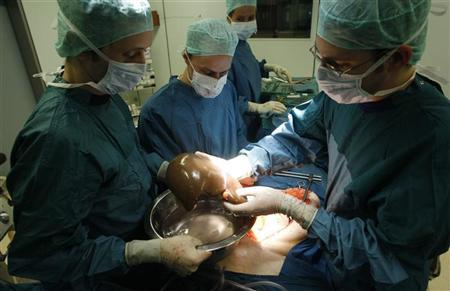 মশার কামড়ে
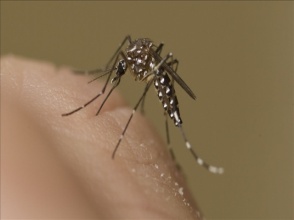 আক্রান্ত ব্যক্তির
সাথে অনিরাপদ যৌন সম্পর্ক।
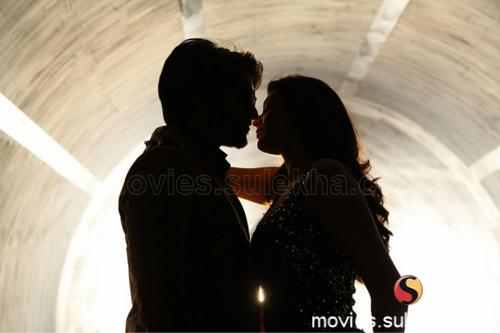 রক্তের মাধ্যমে
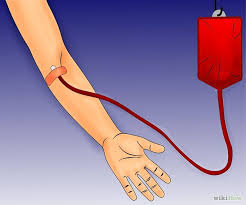 সেবা
বাসনপত্র
ব্যবহার
পোষাক
ব্যবহার
ছড়ায় না
করমর্দন
খেলাধূলা
কোলাকুলি
এইডস প্রতিরোধের উপায়।
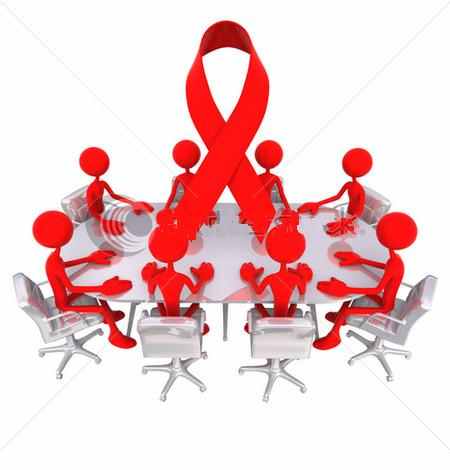 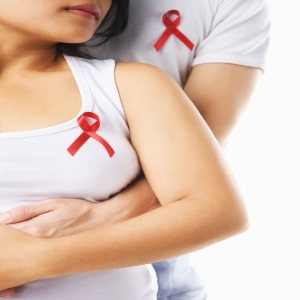 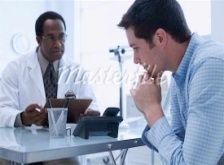 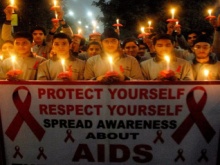 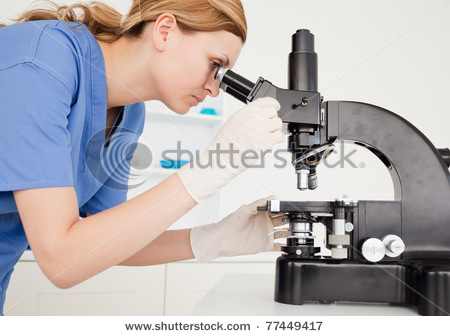 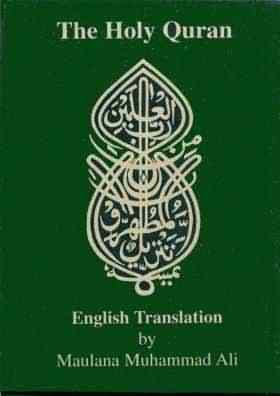 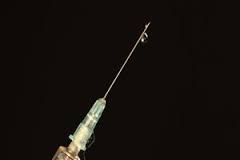 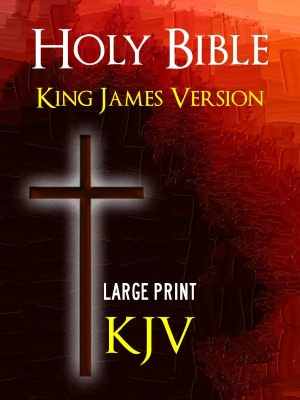 সম্মিলিত প্রচেষ্ঠায় নিরাময় যোগ্য চিকিৎসা উদ্ভাবন করা?
রক্ত ব্যবহারের পূর্বে পরীক্ষা করে নেওয়া।
প্রয়োজনে ডাক্তারের পরামর্শ নেওয়া?
একই চিরিঞ্জ ভাগাভাগি করে ব্যবহার না করা।
ধর্মীয় অনুশাসন মেনে চলা।
জনসচেতনা মুলক কর্মসূচী।
নিরাপদ যৌন সম্পর্ক
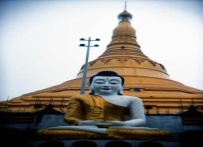 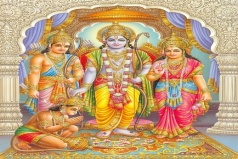 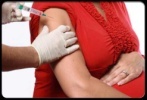 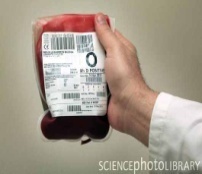 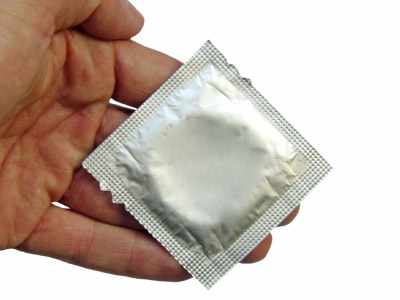 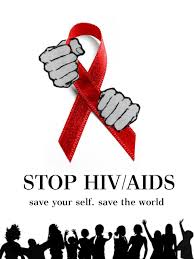 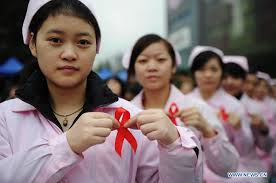 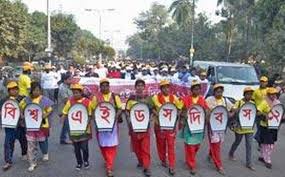 AIDS হলে ক্ষতির প্রভাব দেখা যায় পারিবারিক, সামাজিক, অর্থনৈতিক ক্ষেত্রে মারাত্নক ক্ষতির প্রভাব রয়েছে।
১। পারিবারিকঃ
২। সামাজিকঃ
৩। অর্থনৈতিকঃ
১। পারিবারিকঃ
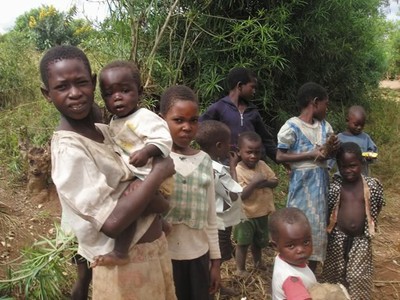 HIV দেহে থাকলে সারা জীবন শরীরের মধ্যে থাকে। স্বাস্থ্যের জন্য হুমকি স্বরুপ। এর কোন ওসুধ না থাকায় প্রচুর অর্থ ব্যায় হয়।
২। সামাজিকঃ
AIDS লোককে সমাজের মানুষ এড়িয়ে চলে। ঐ পরিবারকে হেয় হতে হয়। চাকরী থেকে অব্যাহতি দেয়া হয়। ফলে পরিবারে আর্থিক অনটন দেখা দেয়।
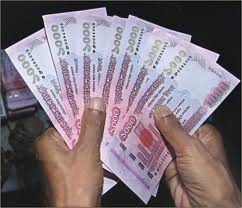 ৩। অর্থনৈতিকঃ
AIDS আক্রান্ত ব্যক্তির কর্মক্ষমতা কমে যায়। ফলে সে কাজ কর্ম করতে পারেনা। যে দেশে AIDS বেশী সে দেশে সামাজিক ও অর্থনৈতিক স্থবিরতা নেমে আসে।
(দলীয় কাজ)
তোমাদের    মতে    AIDS  হলে   কি   কি  সমস্যার   সৃষ্টি   হয়।
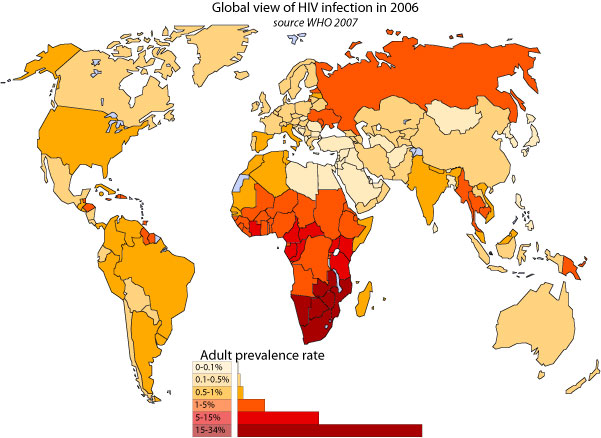 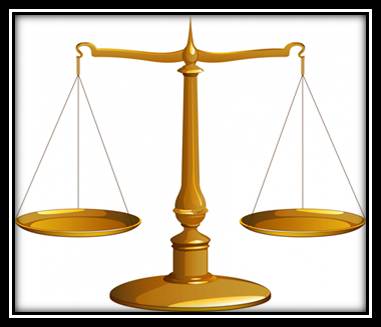 মূল্যায়ন
১। ঘাতক ব্যাধি কোনটি?
   (ক) এইডস        (খ) জন্ডিস            (গ) উচ্চ রক্ত চাপ          (ঘ) কিডনি রোগ
২। এইডস নিয়ন্ত্রনের একমাত্র উপায় কোনটি ?
     (ক) প্রতিরোধক টিকা  (খ)  নিদৃষ্ঠ ঔষধ খাওয়া  (গ)   ধর্মীয় ও স্মাজিক রীতি নীতি   
     মেনে চলা  (ঘ) পরিষ্কার পরিছন্ন থাকা
৩। এইডস আক্রান্ত মহিলাদের মধ্যে গৃহবধুর সংখ্যা বেশী হওয়ার কারন কোনটি?
    (ক) অসচেতনতা     (খ) দরিদ্রতা      (গ) এইডস আক্রান্ত অভিবাসির স্বামী                (ঘ) কন্ট্রাসেপটিভ পিল ব্যবহার না করা
৪। এইচআইভি ছড়ায় কোন মাধ্যমে?
     (ক) বায়ূ         (খ) পানি          (গ) স্পর্শ         (ঘ)  রক্ত
২। বাংলাদেশে HIV/AIDS আক্রান্ত হওয়ার প্রধান কারণ কোনটি? 
i) একই সিরিঞ্জে মাদক গ্রহণ 	ii) অপরিশোধিত রক্ত গ্রহণ   
iii) হাচি কাশির মাধ্যমে
নিচের কোনটি সঠিক?
   ক) i, ii      খ) ii, iii      গ) i, iii      ঘ) i, ii, iii

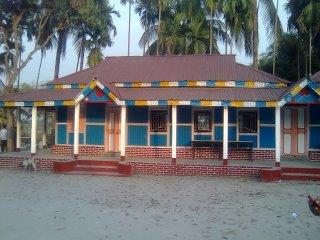 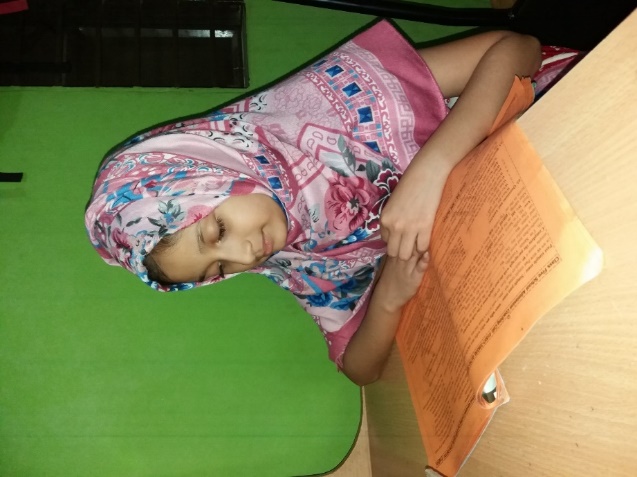 বাড়ির কাজ
একজন শ্রমিক বিদেশ থেকে কাজ করে আসার পর তার জ্বর সারে না এবং দিন দিন শরীর শুকিয়ে যাচ্ছে। সে একজন ডাক্তারের নিকট গেল। ডাক্তার তাকে রক্ত পরীক্ষা করতে বললেন। সে রক্ত পরীক্ষা করল।

এইডস হলে কি কি সমস্যার সৃষ্টি হতে পারে নিজের মতামত দাও?
সবাইকে ধন্যবাদ